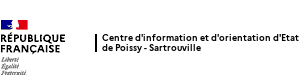 RÉUNION D’INFORMATIONORIENTATION POST 3ème
Collège le prieure
Avril 2024
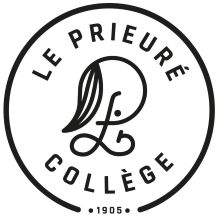 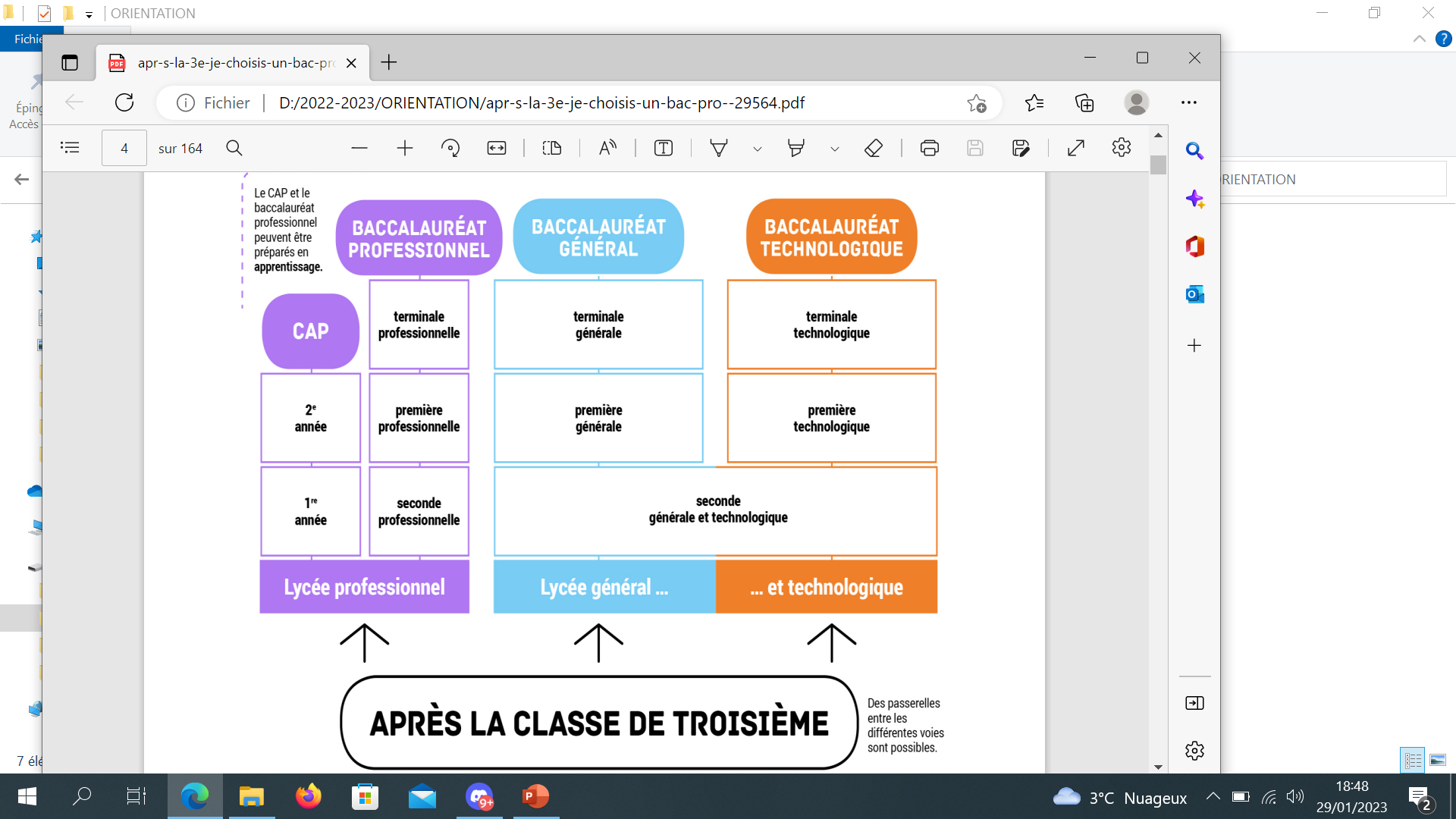 LA VOIE GENERALE ET TECHNOLOGIQUE
La 2nde Générale et Technologique
OBJECTIFS
Elle doit permettre de préparer et préciser ses choix pour une orientation en classe de 1ère , soit générale, soit technologique.
 Un tronc commun
Les enseignements optionnels
 Une aide à l’orientation pour le choix des spécialités en classe de 1ère 

POUR QUI 
Les Enseignements sont théoriques et abstraits
Le travail personnel à la maison est important

Pour ceux qui aiment :
Analyser - Commenter - Argumenter - Rédiger Réfléchir - Synthétiser
Répartition horaire en 2nde Générale
Options à « capacité contrainte »
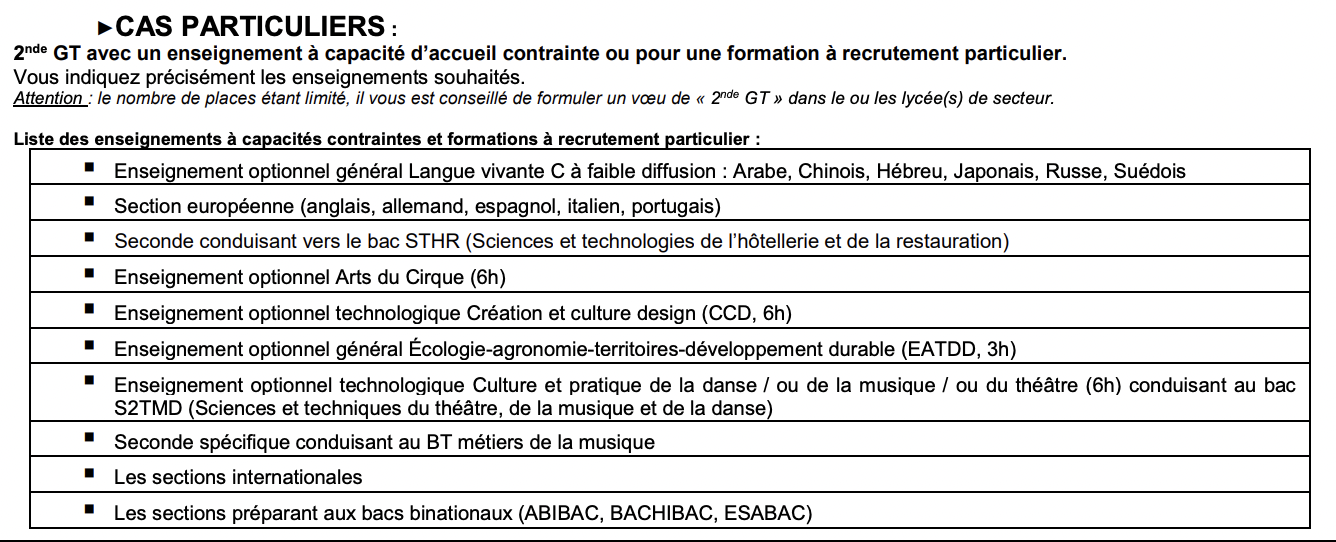 Après la 2nde GT? Le bac général
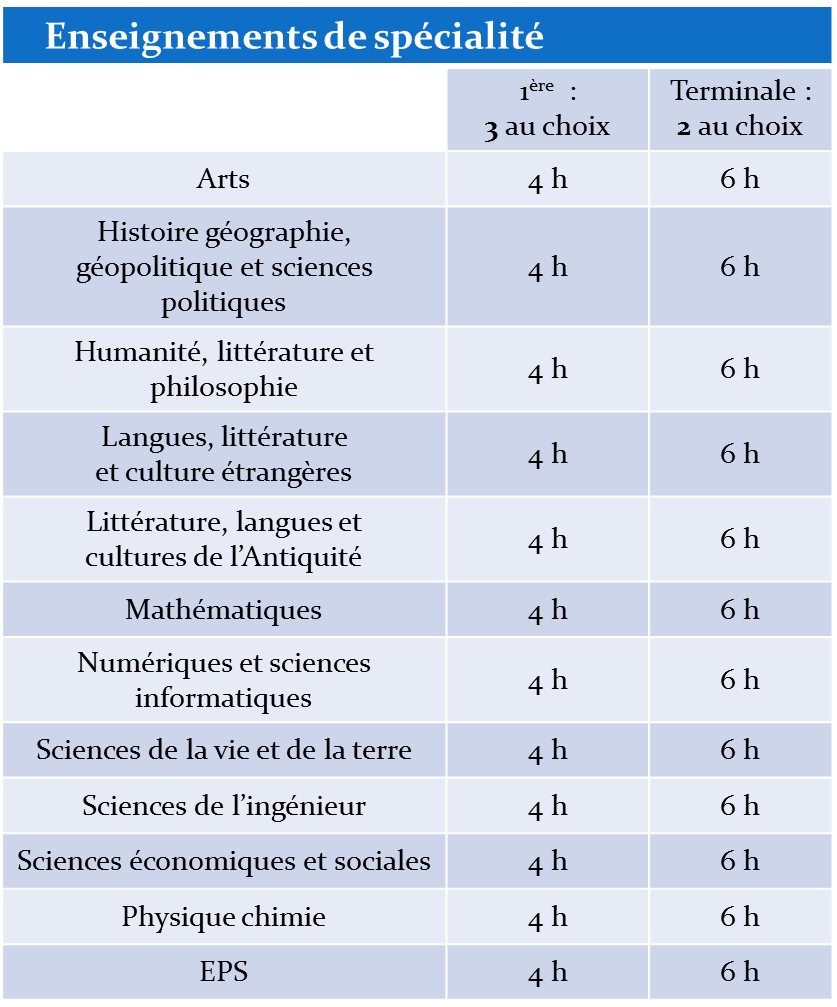 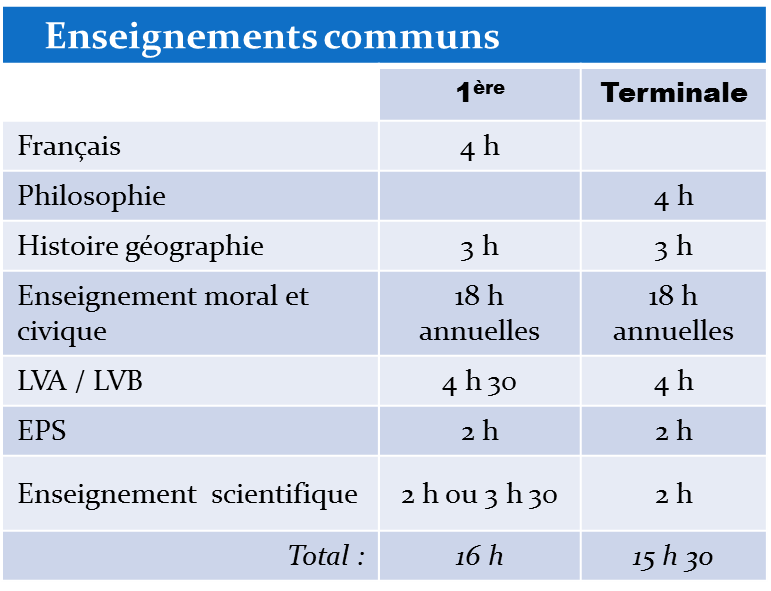 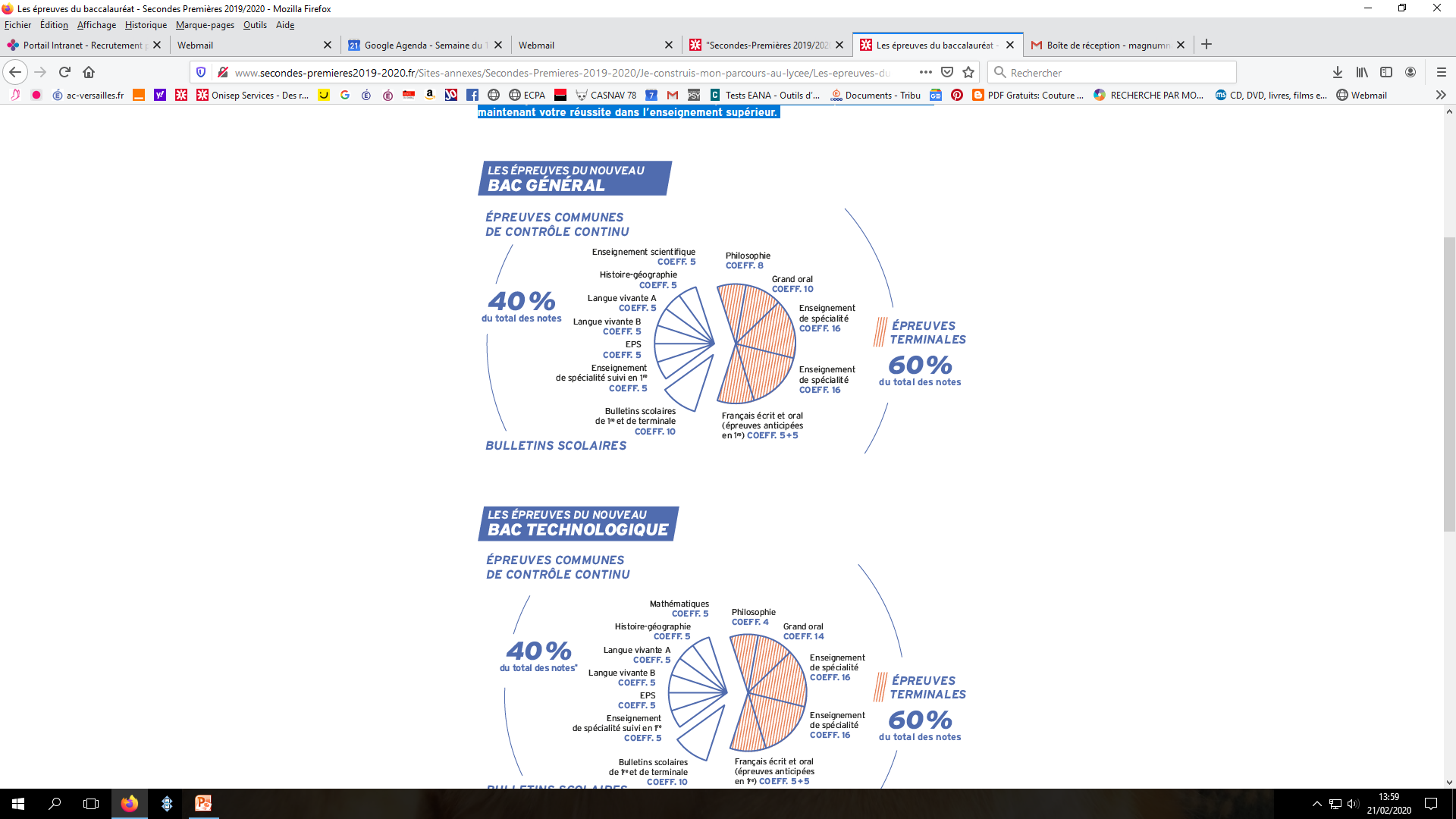 Après la 2nde GT? Le bac technologique
Les bacs technologiques
Les enseignements sont un peu plus concrets (observation / expérimentation)

Le travail se fait à la maison mais aussi en petit groupe.

Pour ceux qui aiment  :	
	   -  Réaliser des travaux pratiques en laboratoire, salle informatique …
	   -  Travailler en groupe
	  -  Aborder plus précisément des connaissances dans un domaine 				professionnel
Les bacs technologiques
STMG
Sciences et Technologies du Management 
et de la Gestion
STAV
Sciences et Technologies de l’Agronomie et du Vivant
STD2A  
Sciences et Technologies du Design
et  des Art Appliqués
(Pass CCD en 3è)
STL 
Sciences et Technologies de Laboratoire 
(Pass STL en 3è)
STI2D 
Sciences et Technologies de l’industrie et du Développement Durable
STHR
Sciences et Technologies de l’Hôtellerie
et de la Restauration
(Pass Pro en 3è)
ST2S 
Sciences et Technologies de la Santé 
et du Social
S2TMD
Techniques de la Musique et de la Danse
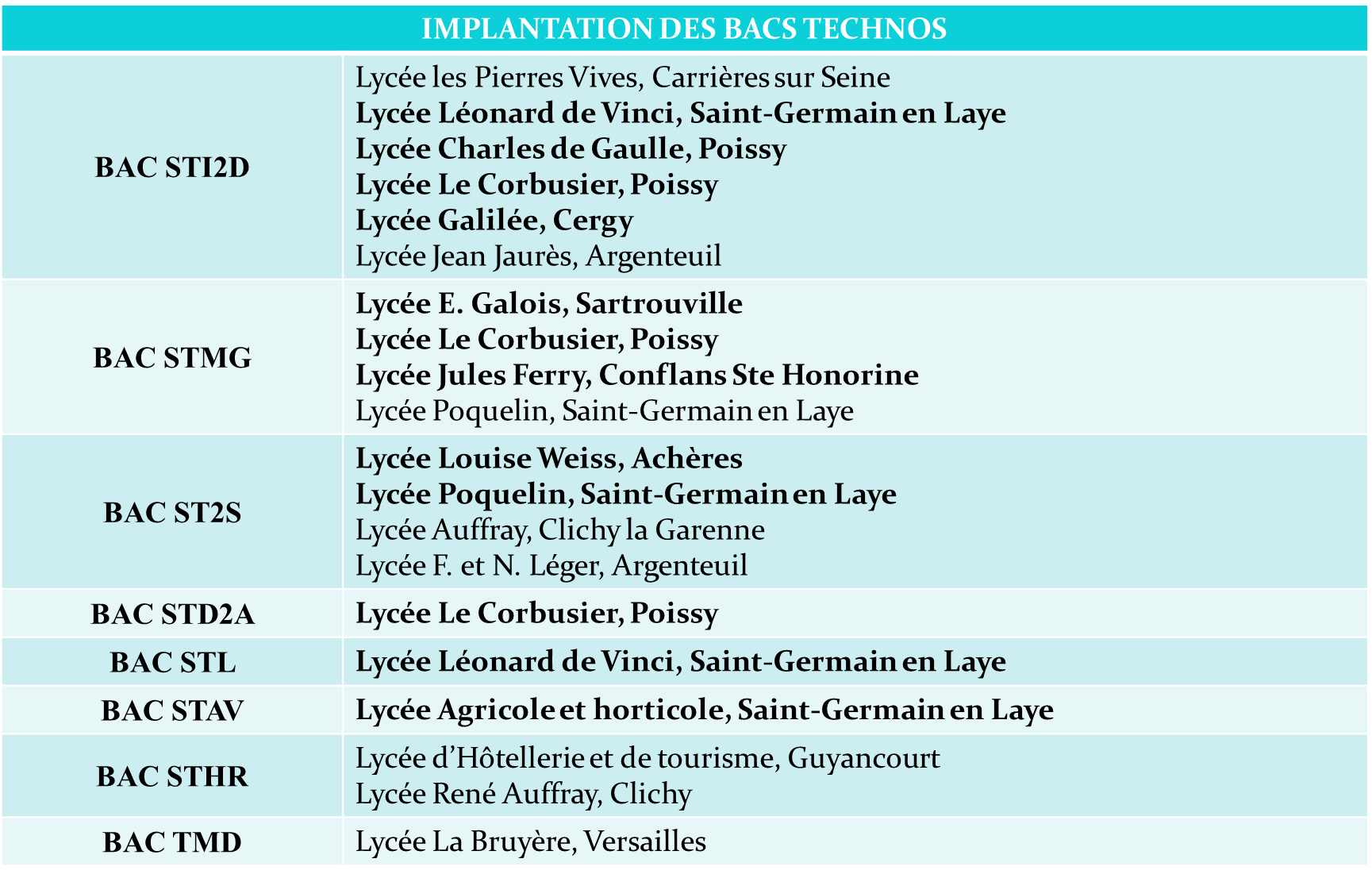 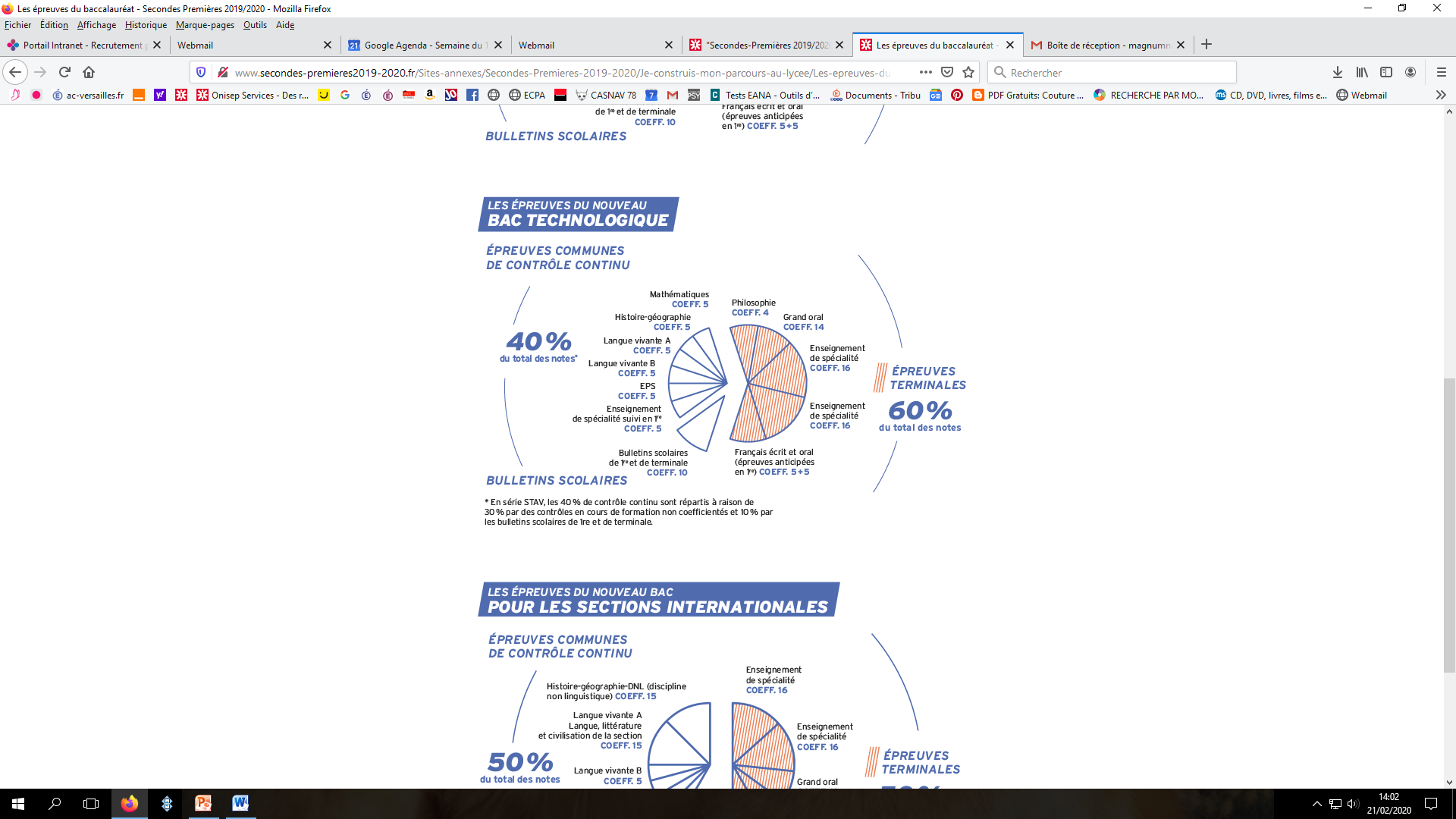 LA VOIE PROFESSIONNELLE
CAP
Bac professionnel
La voie professionnelle
OBJECTIFS
Préparer un diplôme et apprendre un métier en 2 ou 3 ans après la 3ème. 
S’insérer rapidement sur le marché du travail ou permettre aux jeunes de poursuivre leurs études après le Bac Pro vers l’enseignement supérieur (BTS).

   POUR QUI 
Pour les élèves qui : 
Aiment les choses concrètes en lien avec le monde du travail. 
Ont besoin de donner du sens aux disciplines scolaires à travers une pratique et des applications concrètes. 
Ont déjà une idée de la branche professionnelle qui les intéresse. 

La formation se déroule soit en CFA et nécessite de trouver un patron ; soit en Lycée Professionnel avec des stages. Des vœux sous statut scolaire sont recommandés en parallèle d’une démarche vers l’apprentissage.
Le bac professionnel
Les Familles de Métiers
Depuis la rentrée 2019, l’élève de 3ème qui s’engage en Bac Pro ne devra plus choisir une spécialité mais une famille de métiers.

L’orientation est progressive, le choix de la spécialité  s’effectue en fin de 2nde professionnelle

Il existe 15 2ndes professionnelles « Familles de métiers » et environ 30 bacs professionnels sans familles de métiers
Exemples 2nde Famille de métiers
Métiers du numérique et de la transition énergétique
Technicien en installation des systèmes énergétiques et climatiques
Technicien de maintenance des systèmes énergétiques et climatiques
Technicien gaz
Technicien du froid et du conditionnement d’air
Métiers de l’électricité et de ses environnements connectés
Systèmes numériques (options A, B et C)
Métiers de la relation client
MéTIERS DU COMMERCE 
MéTIERS DE LA VENTE
MéTIERS DE L’ACCUEIL
Métiers de l’alimentation
Boucher-charcutier-traiteur
Boulanger-pâtissier
Poissonnier-écailler-traiteur
Certificat d’Aptitude Professionnelle (CAP)
2 ans
Sous statut scolaire ou en apprentissage
Prépare à un métier précis
250 spécialités
Poursuite d’études en 1ère professionnelle (bac pro) ou en Brevet professionnel
Procédure d’orientation et d’affectation
2è trimestre. Intentions d’orientation provisoires des familles puis Réponses du conseil de classe 
3è trimestre. Vœux définitifs puis réponse du conseil de classe. 
Vœux sur educonnect aux 2è puis au 3è trimestre
26 Juin. Résultats de l’affectation et début des inscriptions
PASSPRO
Les élèves, candidats à l'admission dans certaines formations professionnelles post 3e, peuvent bénéficier d'entretiens d'information spécialement organisés pour eux par des lycées de l'académie de Février à Mai - inscriptions du 5 février au 26 avril 2024
Exemples de domaines: métiers d’art, alimentation, hôtellerie-restauration, aéronautique, prévention sécurité…
Procédure d’affectation 2nde GT. Affelnet
L’élève est affecté à partir de sa zone géographique d’habitation dans son lycée de secteur pour toute demande d’affectation en 2nde GT (sans enseignements particulier)

Lycées de secteur: 
Evariste Galois, Sartrouville
Charles de Gaulle, Poissy
Affectation en voie professionnelle en lycée professionnel
L’affectation est académique et informatisée (Affelnet)
Possibilité d’effectuer 10 vœux
1 vœu = 2nde pro ou 2nde pro famille de métiers dans un lycée
L’affectation prend en compte les résultats scolaires et le bonus éventuel de Passpro
Affectation en apprentissage
Démarche personnelle : 
Rechercher une entreprise
Aller aux JPO, se préinscrire au CFA

Signer un contrat d’apprentissage de 2 ou 3 ans
Ressources
Onisep. www.onisep.fr

CIO de Poissy. Sur Rv au 01 78 63 22 56
https://view.genial.ly/601137afc9a2770da3ff484f/presentation-cio-de-poissy-sartrouville

Psychologue de l’éducation nationale: Charlotte Prud’homme
présente au collège le mardi après-midi. 
cprud-homme3@ac-versailles.fr